ZVÍŘATA

Žijí zde zvířata jako na jiných vodních plochách, ale i druhy, které jinde neuvidíme
Mezi ptáky jsou to např. volavka obecná, čáp obecný, kachna divoká
Mezi ostatní druhy žijící v mokřadech patří juňka obecná, šídelko malé
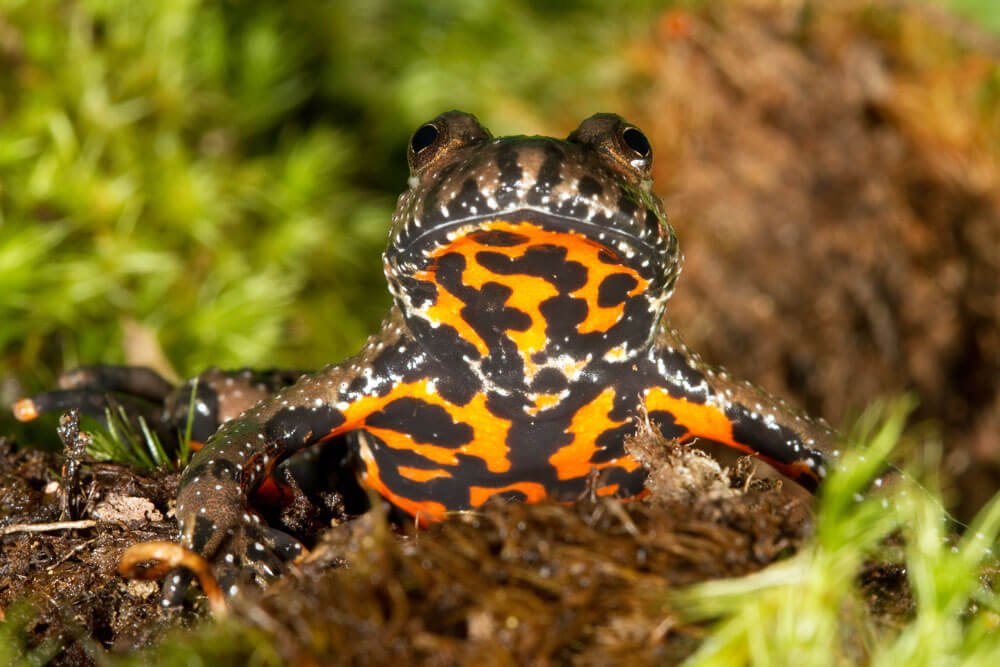 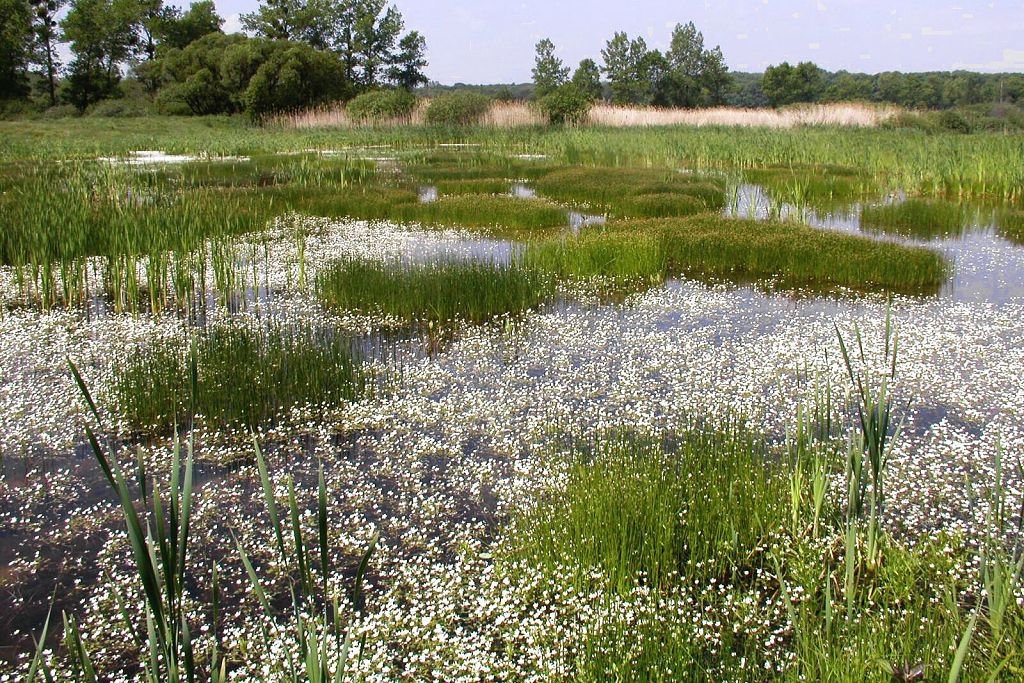 ROSTLINY

Mezi krásňe kvetoucí rostliny mokřadů patří :
Prstnatec májový
Kosatec sibiřský
Blatouch bahenní
Mezi další rostliny patří lekníny či vrba
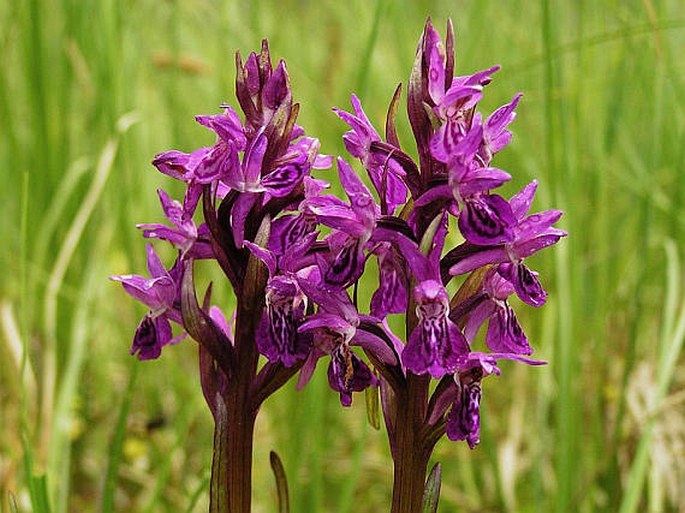 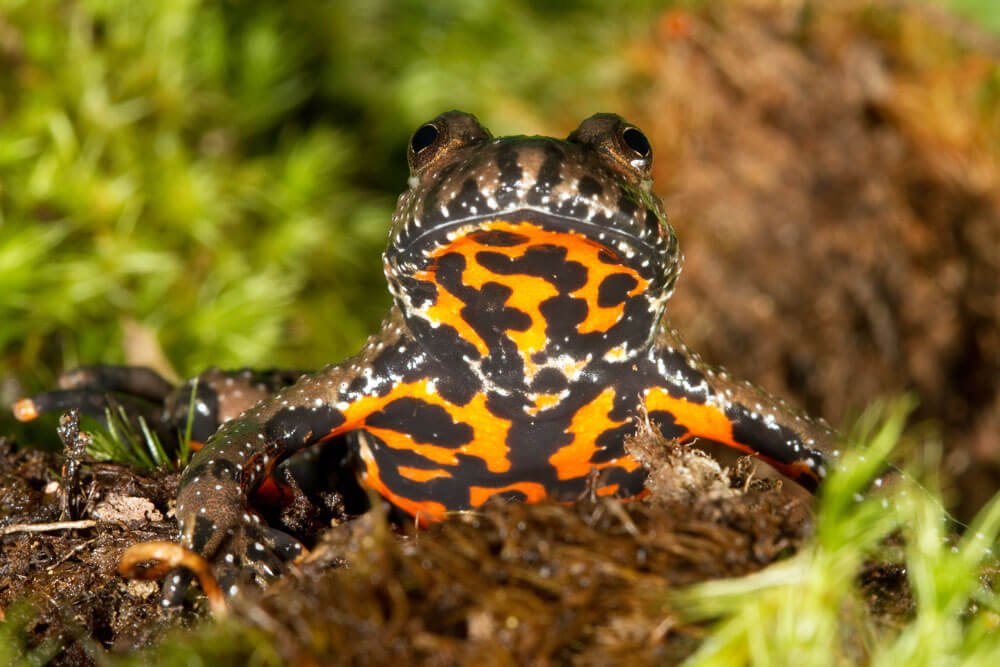 ZVÍŘATA

Žijí zde zvířata jako 
	a jiných vodních plochách, ale i druhy, které jinde neuvidíme
Mezi ptáky jsou to např. volavka obecná, čáp obecný, kachna divoká
Mezi ostatní druhy žijící v mokřadech patří kuňka obecná, šídelko malé
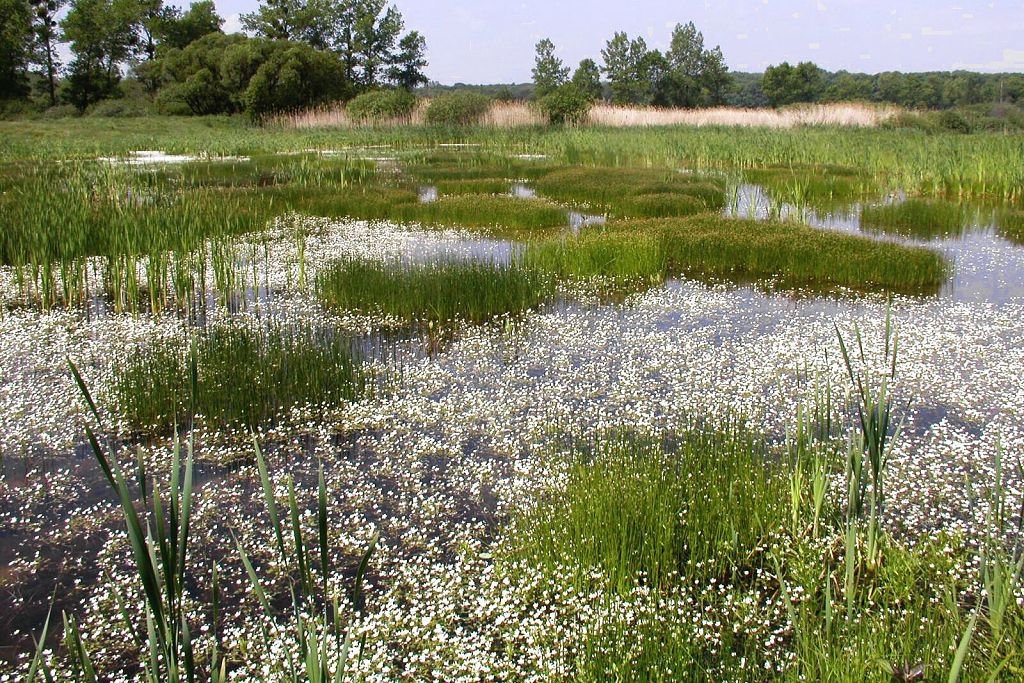 MOKŘADY V ČR

Největší mokřad čr se nachází v oblast národního parku podyjía má cca 11 525 ha
V čr je pouze 14 větší mokřadů
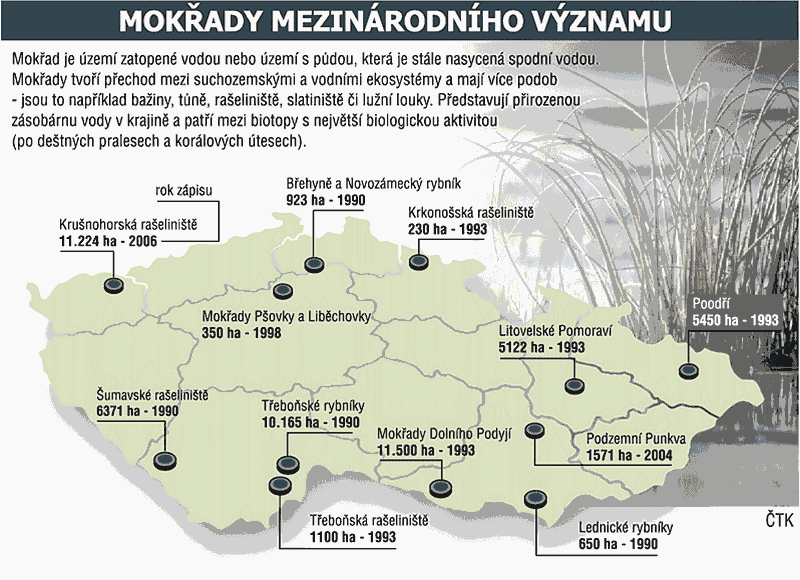 ROSTLINY

Mezi krásně kvetoucí rostliny mokřadů patří :
Prstnatec májový
Kosatec sibiřský
Blatouch bahenní
Mezi další rostliny patří lekníny či vrba
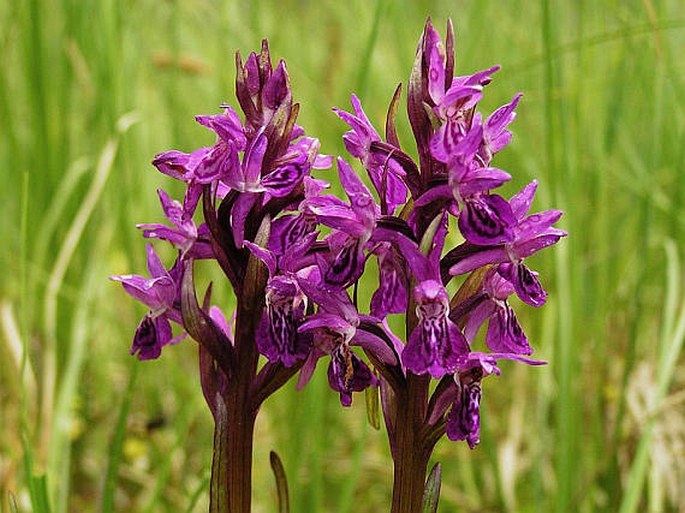 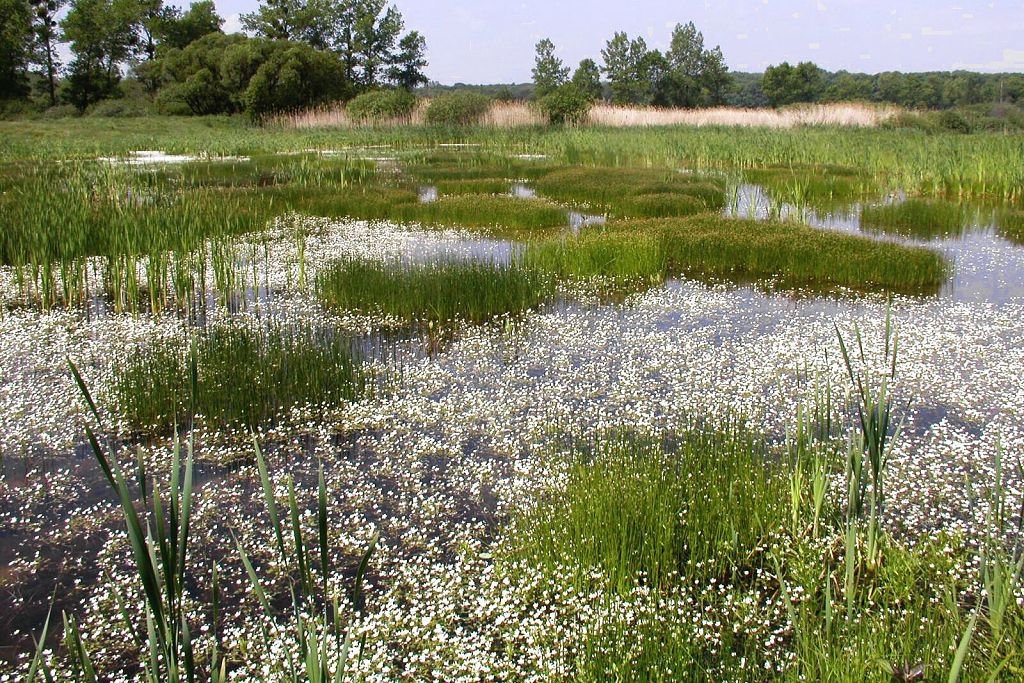 ZVÍŘATA

Žijí zde zvířata jako na jiných vodních plochách, ale i druhy, které jinde neuvidíme
Mezi ptáky jsou to např. volavka obecná, čáp obecný, kachna divoká …
MOKŘADY V ČR

Největší mokřad ČR se nachází v oblasti národního parku
	 Podyjí a má cca 
	11 525 ha
V ČR je pouze 14 větších mokřadů
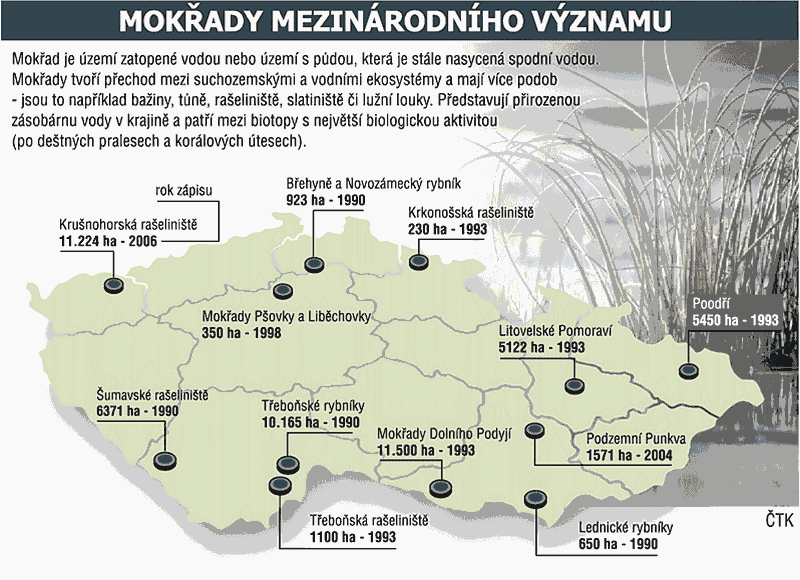 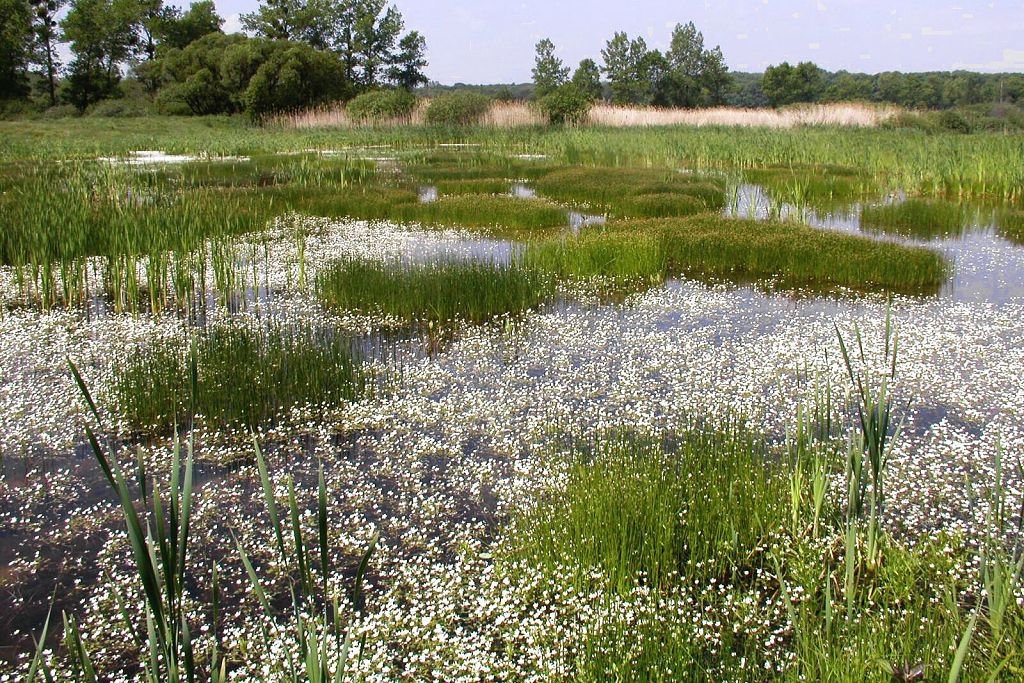 ZVÍŘATA

Žijí zde zvířata jako na jiných vodních plochách, ale i druhy, které jinde neuvidíme
Mezi ptáky jsou to např. volavka obecná, čáp obecný, kachna divoká …
ROSTLINY

Mezi krásňe kvetoucí rostliny mokřaadů patří :
Prstnatec májový
Kosatec sibiřský
Blatouch bahenní
Mezi další rostliny patří lekníny či vrba
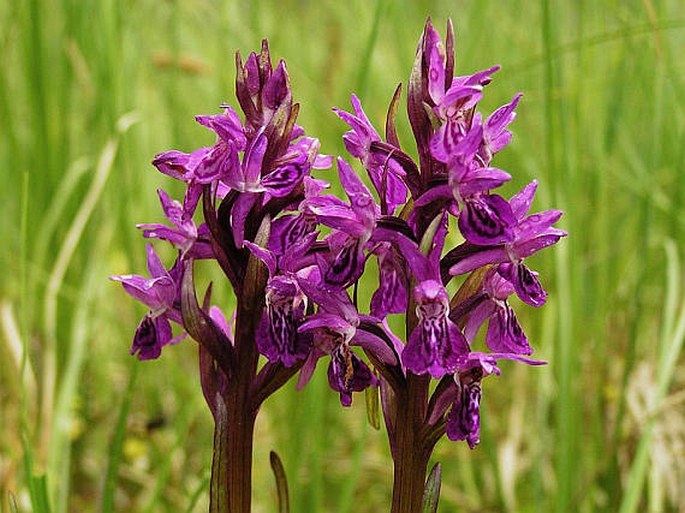 DĚKUJEME ZA POZORNOST


													JUHAŇÁK, FERANEC, ČUPORT
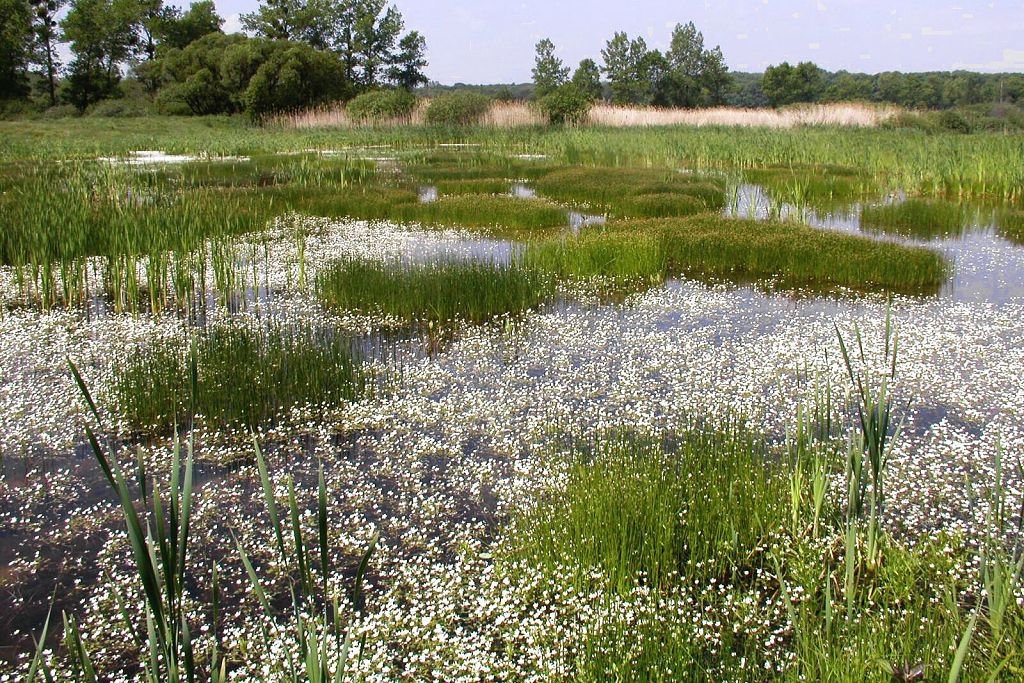 ZVÍŘATA

Žijí zde zvířata jako na jiných vodních plochách, ale i druhy, které jinde neuvidíme
Mezi ptáky jsou to např. volavka obecná, čáp obecný, kachna divoká …
MOKŘADY V ČR

Největší mokřad čr se nachází v oblast národního parku
	 podyjía má cca 
	11 525 ha
V čr je pouze 14 větších mokřadů
ROSTLINY

Mezi krásňe kvetoucí rostliny mokřaadů patří :
Prstnatec májový
Kosatec sibiřský
Blatouch bahenní
Mezi další rostliny patří lekníny či vrba
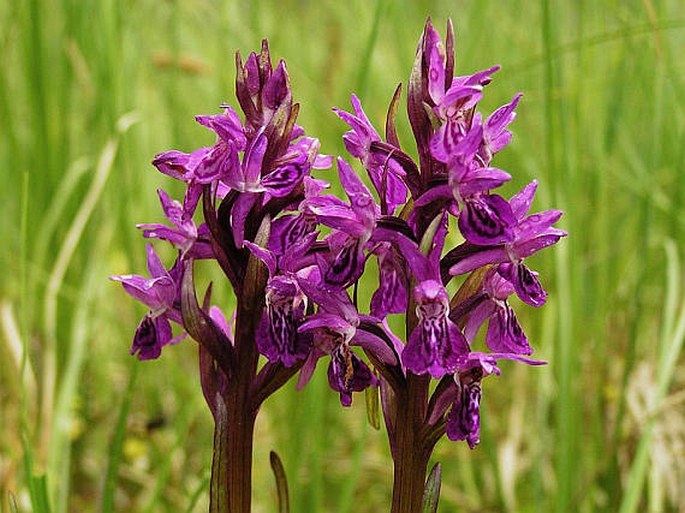 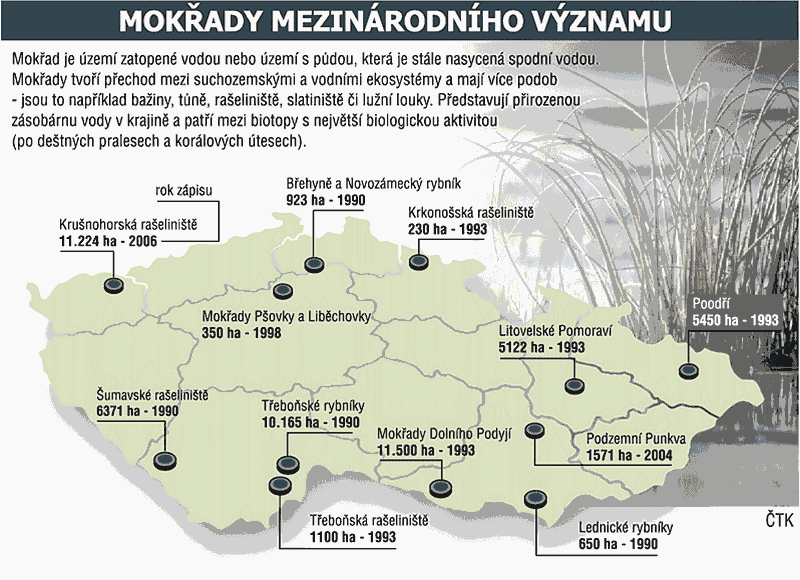